Memory Allocation
CS 0449
Jarrett Billingsley
[Speaker Notes: [this whole slide deck is a bunch of diagrams…]]
Class announcements
project 1 is due Friday!
the autograder is up now, but it has a submission rate limit.
you can only submit once per hour, except during the last hour before it’s due (on both due dates), where there is no limit.
(the limit comes back once the late submission period starts, and then goes away again 1 hour before the late submission time)
so you should get help from me and the TAs when you get stuck. don’t just change some code and hope the autograder passes.
CS449
2
Some context
CS449
3
No one does it all by themselves
so far we’ve only talked about writing user-mode programs, but these can only run because of the layers below them.
the standard library is all the built-in functionality that comes with your language.
User-mode program
Standard Library
the runtime library handles low-level details of running a program in whatever language you’re using (e.g. who calls main? the runtime!)
Runtime Library
user mode
kernel mode
both of these layers communicate with the Operating System through system calls.
Operating
System
CS449
4
[Speaker Notes: the standard library in C is <stdio.h>, <string.h> etc. all the <angle bracket.h> things that you #include.
the standard library in Java is all the packages that start with java, like java.io, java.collections, java.util etc.
the runtime library in C e.g. creates stdin/stdout/stderr at startup, initializes the heap allocator, sets up default signal handlers, and so on.
Java doesn’t really have a runtime library so much as it has an entire runtime program, the Java virtual machine (JVM).
we’ll get to all this stuff in detail eventually, but crossing that line between “user mode” and “kernel mode” is kinda sorta extremely slow and therefore something that we should do as infrequently as possible.]
A change of scenery
we are about to leave the familiar land of the user-mode program and start descending into the libraries and OS.
this time we’re talking about the heap allocator, the part of the standard library that implements malloc and free.
you can think of it like a shopkeeper who sells memory.
malloc(100) please!
that’ll be $500
oh bullshit, like I’m gonna pay that, I’m going somewhere else
where lol
I’m literally the only place that sells it
CS449
5
[Speaker Notes: - THIS IS JUST A JOKE OKAY]
How does the heap allocator work?
CS449
6
The basic idea (animated)
the heap is a big area of memory.



allocating memory (malloc) slices off pieces of it…
and deallocating memory (free) removes pieces, leaving holes.
freeing memory marks it available for reuse in future allocations.
now we want to allocate a new thing on the heap...



where can we put it? D:
CS449
7
[Speaker Notes: [diagram: a long empty rectangle. malloc puts smaller rectangles into it, left-to-right. free removes a couple of the rectangles in the middle, leaving a hole. but when we want to allocate a new thing, the new thing is bigger than the hole…]

- unlike a stack, parts of the heap can become "free" in the middle, instead of only at the end
- I mean… we could make the heap bigger in this case, but that seems suboptimal somehow.]
External Fragmentation
"holes" – empty spaces that are too small to be useful – are bad
this is external fragmentation:
the free memory is split into lots of small fragments
external because the free memory is outside the allocated blocks
what we don’t want: free space (blue) is scattered across the heap
what we do want: free space (blue) is all together in one place
CS449
8
[Speaker Notes: [diagram: fragmentation looks like used space, free space, used space, free space, etc. this is bad because the free space is scattered around in small pieces. what's better is when all the free space is in one place.]]
An impossible problem
given a finite space, and a number of items to fit into that space, find the optimal way to pack those items to minimize wasted space
this is the bin packing problem and it's NP-hard!
dynamic memory allocation is an online variant of this problem
"online" means "we can't predict the future"
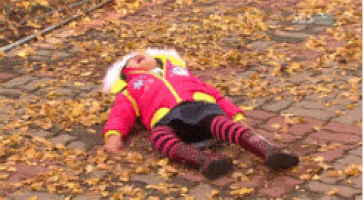 CS449
9
[Speaker Notes: [diagram: a small child in a winter coat having a temper tantrum]

- NP-hard means it's, uh, really hard
- not knowing the future makes a hard problem even harder]
And yet...
life is about making things that aren't perfect, but are good enough.
so let's lay out the boundaries of the problem at hand:
when you free memory between two blocks, it leaves a hole.
holes are bad. (we don't want a swiss cheese heap)
we can ask the OS for more space if absolutely needed...
...but memory space is not infinite!
also, we cannot move used blocks around on the heap. (there are good reasons for this that we’ll talk about next time)
CS449
10
[Speaker Notes: god I need to take my own advice]
The memory allocator's job
keep track of what space is being used and what space isn't
the memory allocator can have "secret" information that the client program doesn't see.
in C’s case, "used" means "the client hasn't freed it yet"
whether the client is actually using it or not is another story… (remember memory leaks?)
allocate memory by finding unused (free) spaces
and of course marking that space as used
deallocate memory by turning a used space into an unused space
so that it can be reused!
CS449
11
Bitmaps
CS449
12
Movie time
you and your friends are seeing a movie.
there are 5 of you.
you get to the theater and…
how do you tell if a seat is taken?
what are you looking for?
how can you "reserve" a seat?
a bitmap is like this.
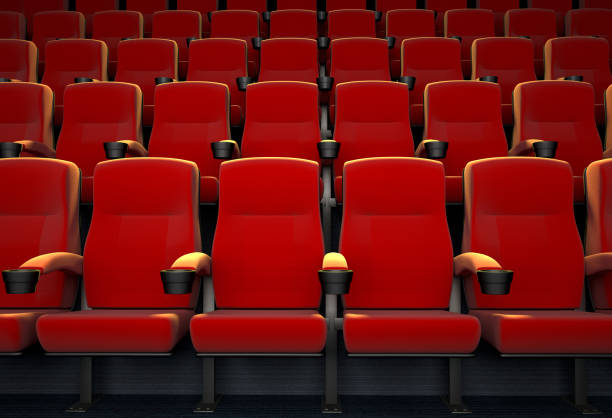 CS449
13
[Speaker Notes: - a seat is taken if someone is sitting in it.
- you're looking for a block of 5 seats in a row.
- you can reserve a seat by putting something in it, like a coat or purse or whatever.]
Keeping track
if we divided up the heap into uniformly-sized chunks:



what's a simple way to say which are used and which are free?
use a boolean (true/false) per chunk!
we can use one bit for each, and pack all those bits into one int
11011100 011011112 = 0xDC6F
this is a bitmap.
because the bits are a map of the heap.
let's say each chunk represents 64 bytes.
64 × 16 chunks = 1024 bytes of memory
but the bitmap to represent it is only 2 bytes
we have to store the bitmap elsewhere, but whatever.
CS449
14
[Speaker Notes: [diagram: an array of chunks. each chunk is the same size. some chunks are used, and some are not. we use a 1 bit to represent used, and a 0 bit for free.]

- bitmaps are forced to use uniform size chunks.]
Allocating (animated)
the chunks are 64 bytes, and I do malloc(100)
what do we have to do with the bitmap to find that free space?



we've got to find at least 2 0s in a row
where's that?
there it is!
and then to mark them as used, we have to…
set those bits to 1s
CS449
15
[Speaker Notes: [diagram: the same arrangement as last slide. there are 3 free chunks in the middle of the heap. since each chunk is 64 bytes, when we malloc 100, we can use 2 of those chunks, and mark them as used.]]
Deallocating/freeing (animated)
how do we deallocate (free) the rightmost group of chunks?
just set those bits to 0s.



now, the next time we want to allocate something that takes up 2 to 5 chunks, we have a nice free space for it.
so what's the catch?
CS449
16
[Speaker Notes: [diagram: the same as last slide. to deallocate the last 4 blocks, we just set their used bits to 0.]

- since the bits are adjacent to one another, whenever you set some bits to 0, you "automatically" get bigger blocks of free memory]
A glass half-full
with 64-byte chunks, when we did malloc(100)…
how much space did we mark as "used"?
2 chunks, or 128 bytes
the heap thinks this is "used"
but I only asked for 100B so…
64B
36B
28B
this is internal fragmentation: free space trapped inside a used chunk!
CS449
17
[Speaker Notes: [diagram: a closeup of two used chunks. all 64 bytes of the first chunk are used, but only the first 36 bytes of the second chunk are used. this leaves 28 bytes unused by the user, but also treated as "in use" by the heap…]

- it's like someone putting their purse on a seat and not sitting there. do you REALLY need a whole seat for your purse?]
A glass full of foam
if we made the chunks smaller to better fit the allocation…
with 16B chunks, we could allocate 112B, only wasting 12B
but that means four times as many chunks in the same space
which means the bitmap is four times bigger
which means there's less space to store interesting stuff
no matter what, we're going to waste a lot of space inside chunks.
also, "find a sequence of n 0 bits inside an integer" isn't very fast.
bitmaps are definitely useful in some cases (e.g. files on a hard drive!) but for the heap, they’re not a great fit.
CS449
18
[Speaker Notes: the engineering tradeoffs of bitmaps make much more sense on a hard drive, where you have way more space, and internal fragmentation is therefore not as much of a problem. 
hard drives are also much slower than memory, meaning being able to track the state of the hard drive by looking in one place (the bitmap) instead of jumping all over the place (using a linked list like we’re about to talk about) is a big performance improvement.]
Something else
CS449
19
Entropy
what do you notice about the pattern of 1s and 0s here?




seems silly to store a bunch of 1s, then 0s, then 1s...
what if we did this instead:
record the exact sizes of each contiguous block
then link em together… into a list
CS449
20
[Speaker Notes: [diagram: the same chunks, but there are long strings of used chunks, then free chunks, then used chunks. below that, there is a linked list representation: for each string of 1s or 0s, there is only a single linked list node. so for 6 used chunks in a row, we have one linked list node that says it's 384 bytes long.]]
Did this improve anything?
how big was the bitmap for this? 2 bytes?




now we have 3 linked list nodes
each of which has an int (8 bytes?) and a pointer (8 bytes?)
16B × 3 nodes = 48B to store the nodes
48 bytes vs. 2 bytes for the bitmap
this seems like a loss??
CS449
21
[Speaker Notes: [diagram: now we've dropped the fixed size chunks and just have the linked list nodes.]]
Welllllllll
this looks bad for small examples, but for a bitmap…
with 64B chunks, a 1MB allocation would need 16,384 chunks
that's 2 kilobytes of 1s in the bitmap
could make chunks bigger to make the bitmap smaller…
but that worsens internal fragmentation
linked list avoids internal fragmentation by measuring in bytes
always make a block exactly the size it needs to be
in the worst case, a linked list uses more memory than a bitmap
but in the average and best cases, it uses far less.
a bitmap grows linearly in the number of bytes used.
a linked list grows linearly in the number of allocations (blocks).
CS449
22
[Speaker Notes: - depending on the average size of blocks, the linked list or bitmap can be more efficient – but for memory, linked list almost always wins.]
Pay the piper
linked lists change size. so where do we allocate it?
we can embed the list within the free and allocated blocks



every block starts with a header that includes the size, pointer, and its status (used or not).
so a 100B block will take up maybe 116B total:
16B for the header
100B for the space the user asked for
the allocator is the only one who sees these headers.
or at least, it’s supposed to be… if the user program writes past the end of a heap block, it can mess up the linked list!
CS449
23
[Speaker Notes: [diagram: the same heap, but now the linked list nodes have been "woven in between" the blocks. it looks like: header, block, header, block, header, block. the first header says the block is 100 bytes, and it points to the next header.]]
Allocation algorithms
CS449
24
Tabula rasa
when your program first starts up, the heap looks like this:



if we want to start allocating stuff, what's the most obvious way to allocate?
slice off a part of the beginning of the free space each time
but we're using a linked list, and there are now 6 nodes in it
CS449
25
[Speaker Notes: [diagram: starts as an empty space; and the easiest way is to put those blocks starting at the beginning of the empty space each time.]]
Tabula... not-so-rasa
in the middle of the program, the heap will look more like like this:



now we want to allocate a block like this: 
how do we find a spot where it will fit?we're using a linked list...
we could start at the beginning of the heap, looking for a spot
when we find a spot big enough, that's where it goes
this is called first-fit cause it puts it in the first spot it fits.
how long does it take to find that free block?
it's linear in the number of blocks
you might have to search through thousands of blocks each time…
if I fits, I sits
CS449
26
[Speaker Notes: [diagram: a much more complex sequence of used and free blocks, of varying sizes, without any real pattern to the free spaces. when we allocate a new block, it has to start at the beginning of the list and search for a free space of the appropriate size.]]
The bigger picture
with first-fit, the heap will often end up looking like this:



everything's clustered around the beginning. this is good actually!
cause it leaves us with a nice big empty space
but…
there are lots of holes
the holes will likely be small and therefore useless (wasted)
we waste a lot of time looking through those small holes before we get to that big empty space
why start from the beginning every time?
CS449
27
[Speaker Notes: [diagram: a mostly-empty space, where the used blocks are mostly smooshed to the left side, but those blocks have a lot of unused gaps between them.]]
Next-fit
what if we start looking from where we last allocated a block?
this is next-fit: you start looking after the last-allocated block. 
when you get to the end of the heap, you start at the beginning again and keep looking until you get back to where you started.
it’s essentially the same as first-fit, but starts in a different place.
next-fit makes it faster to find a block, but spaces things out more:



since it starts from the last allocation, it spreads things out and misses what might be good spaces earlier in the heap!
CS449
28
[Speaker Notes: [diagram: somewhat similar to the last slide, but the gaps between the blocks are bigger.]]
A square peg in a slightly larger square hole (animated)
let's say our heap looks like this, and the orange block is the most-recently-allocated one:



now we want to allocate this:
where would first-fit put it? 
where would next-fit put it?
but what place(s) would make more sense (arguably)?
here, because the free space is closest to the right size?
this is best-fit.
here, because it'll leave a bigger block of free space?
this is worst-fit.
CS449
29
[Speaker Notes: [diagram: a swiss-cheese heap with used and free blocks of varying sizes. we want to allocate a small block. first-fit would put it in the first free space it finds. next-fit would put it in the first free space after the most-recently-allocated block. best-fit tries to slot it into the smallest free space possible. worst-fit puts it in the BIGGEST free space possible.]]
The best of intentions
neither of these schemes really makes things any better
best-fit will leave tons of tiny unusable holes



worst-fit will "clump" allocations better, but tends to leave several similarly-sized large holes that all gradually get smaller



and worst of all, both of these algorithms force us to look at every free block in the heap on every allocation
how could we fix that?
CS449
30
[Speaker Notes: [diagram: best-fit is similar to first-fit, but the holes are even smaller and more useless. worst-fit kind of spreads the data out evenly across the heap, with big "globs" of used blocks and then free blocks between them.]

- best-fit can stop early by finding an exactly-sized hole for the desired block, but worst-fit HAS to look at all the free blocks.]